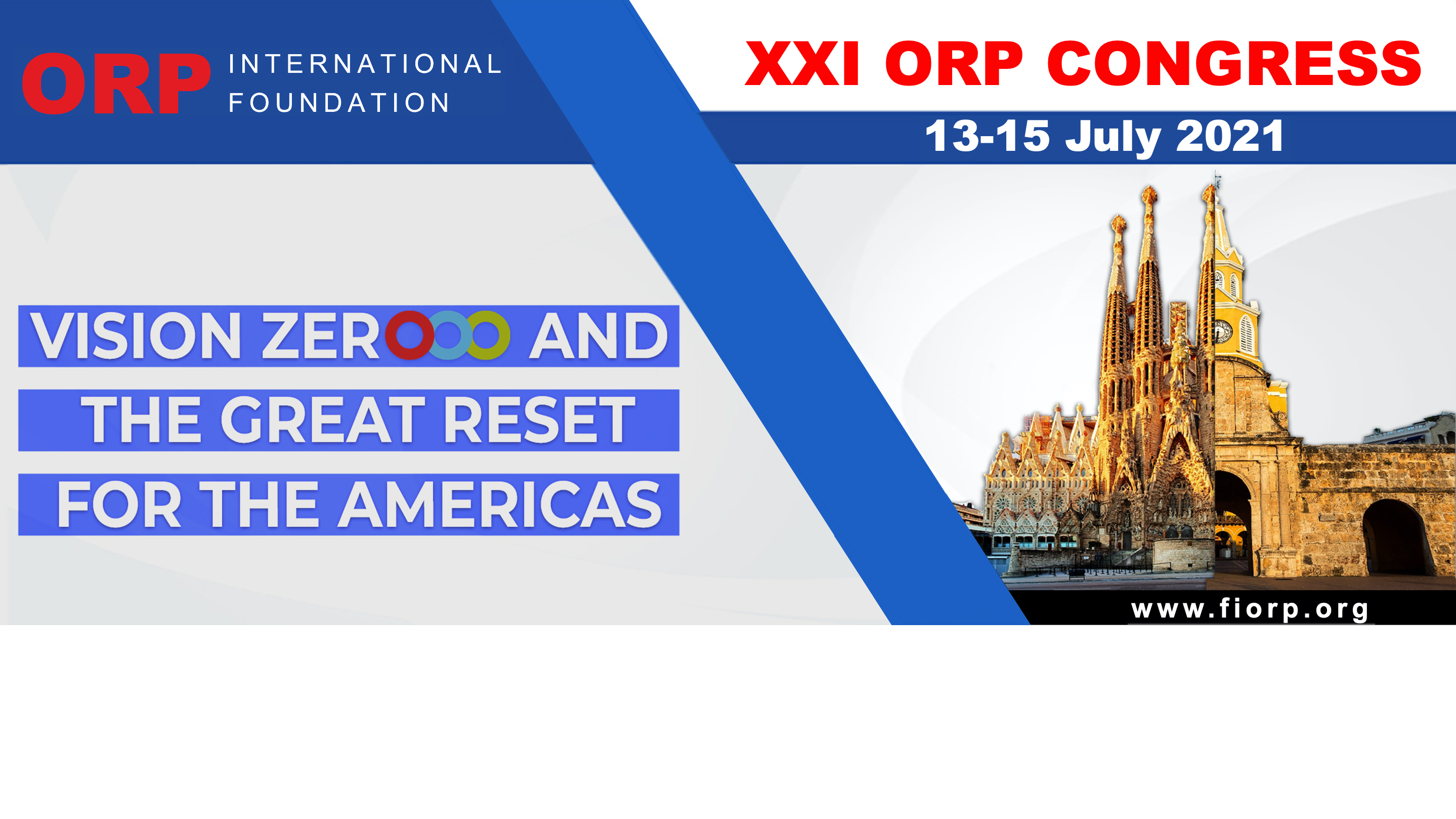 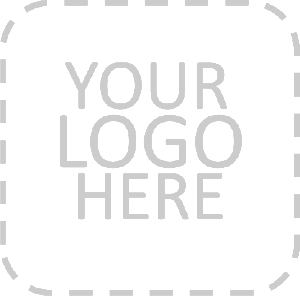 INSERT YOUR TEXT HERE!
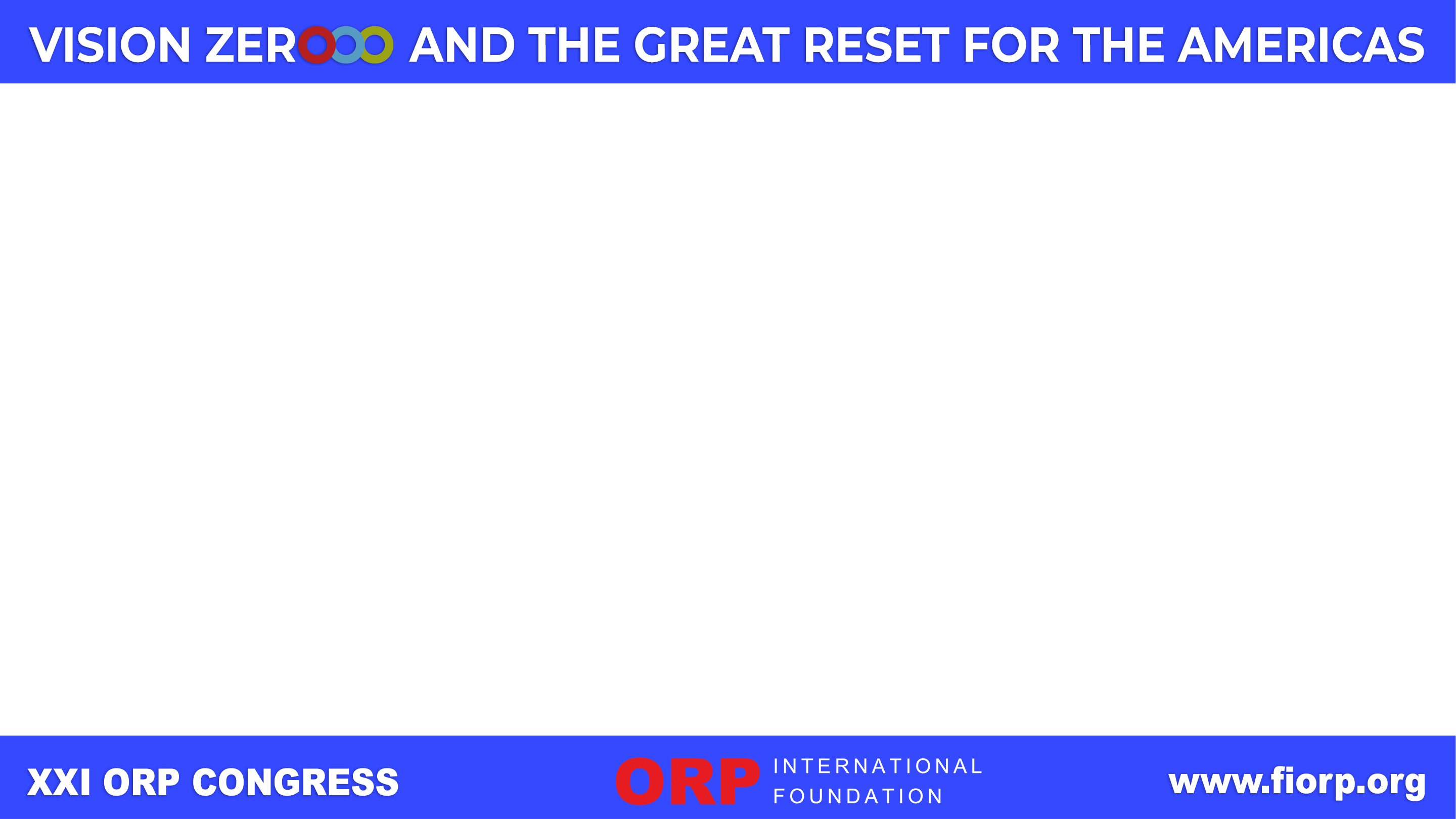 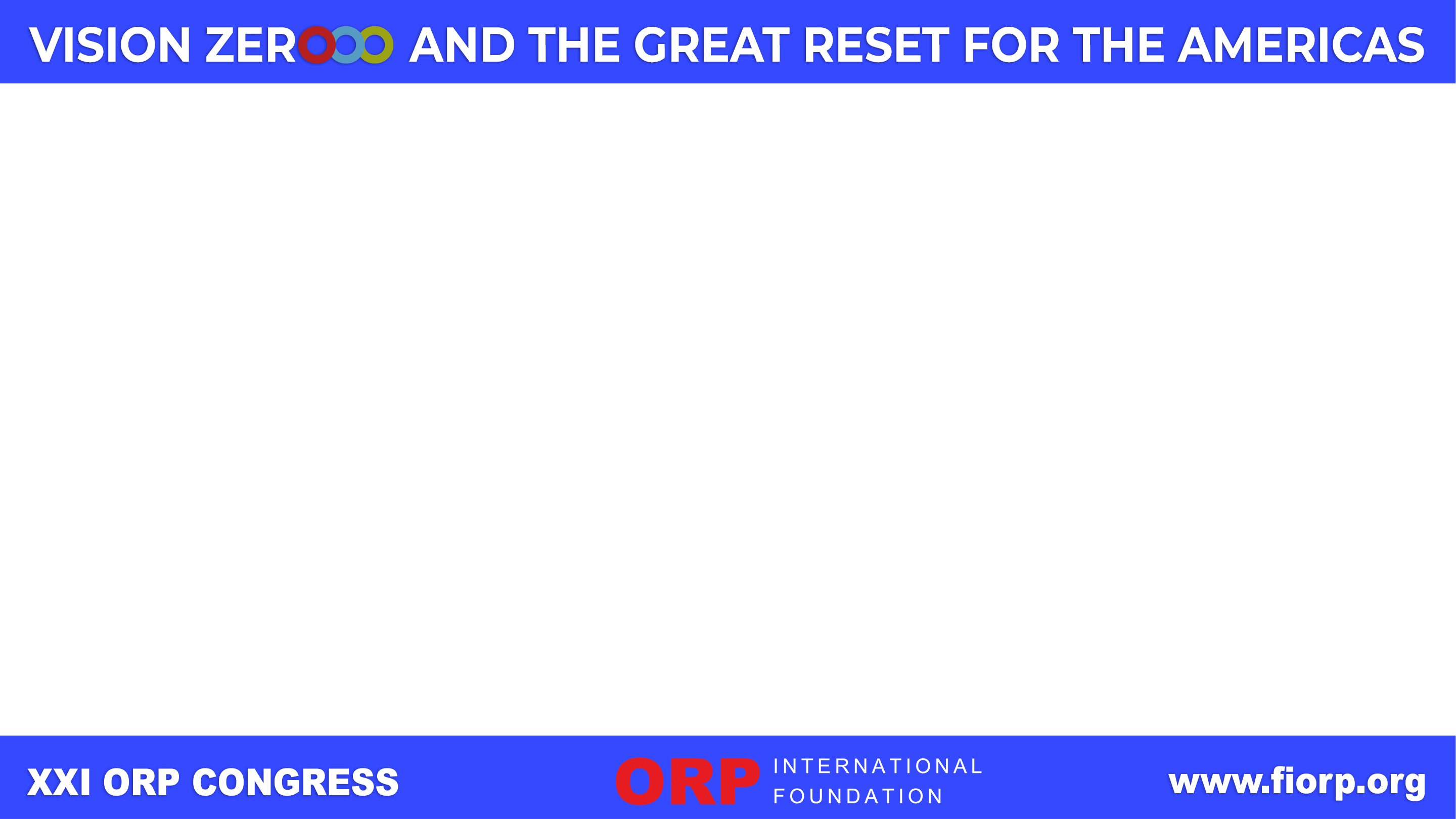 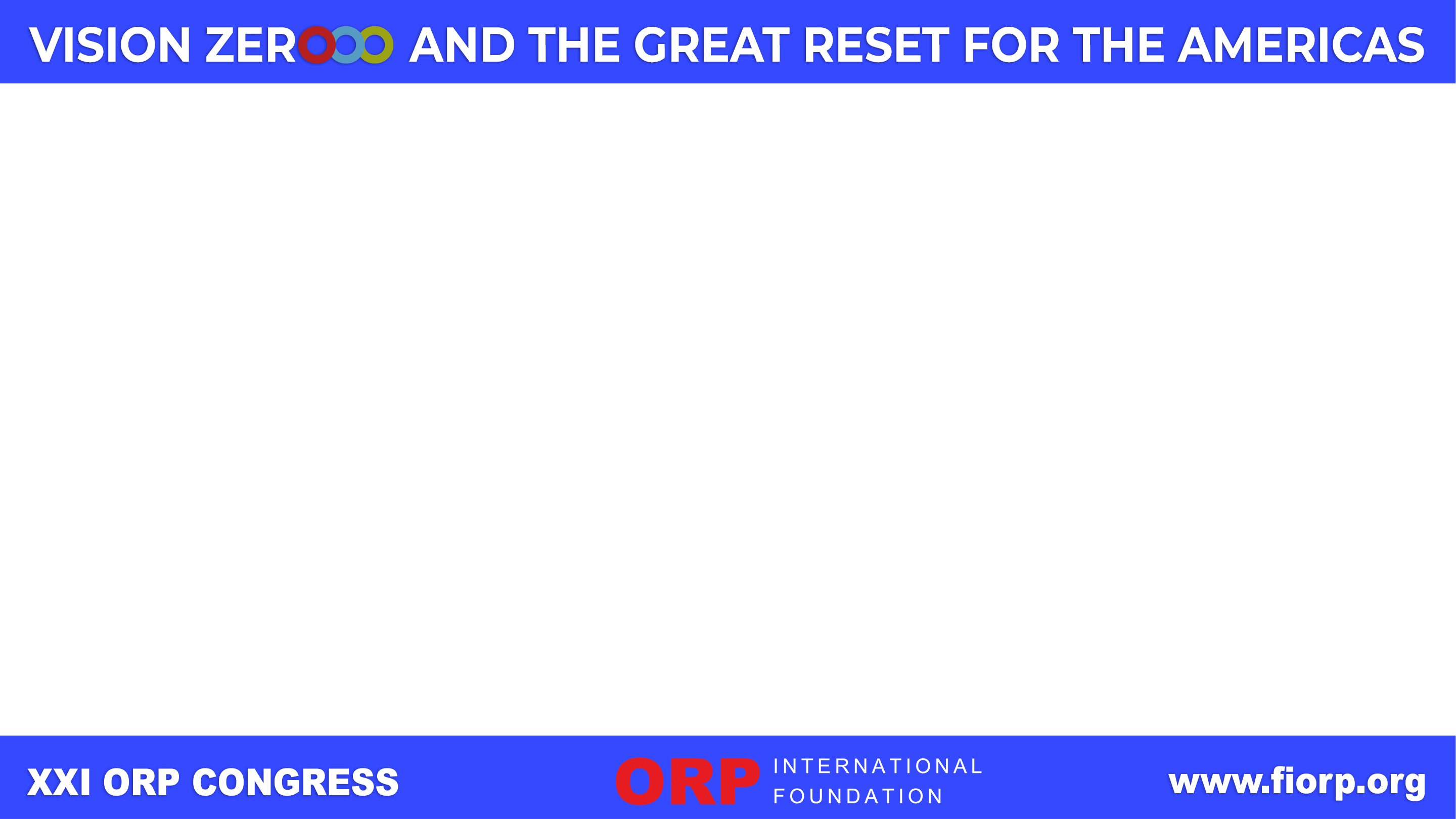 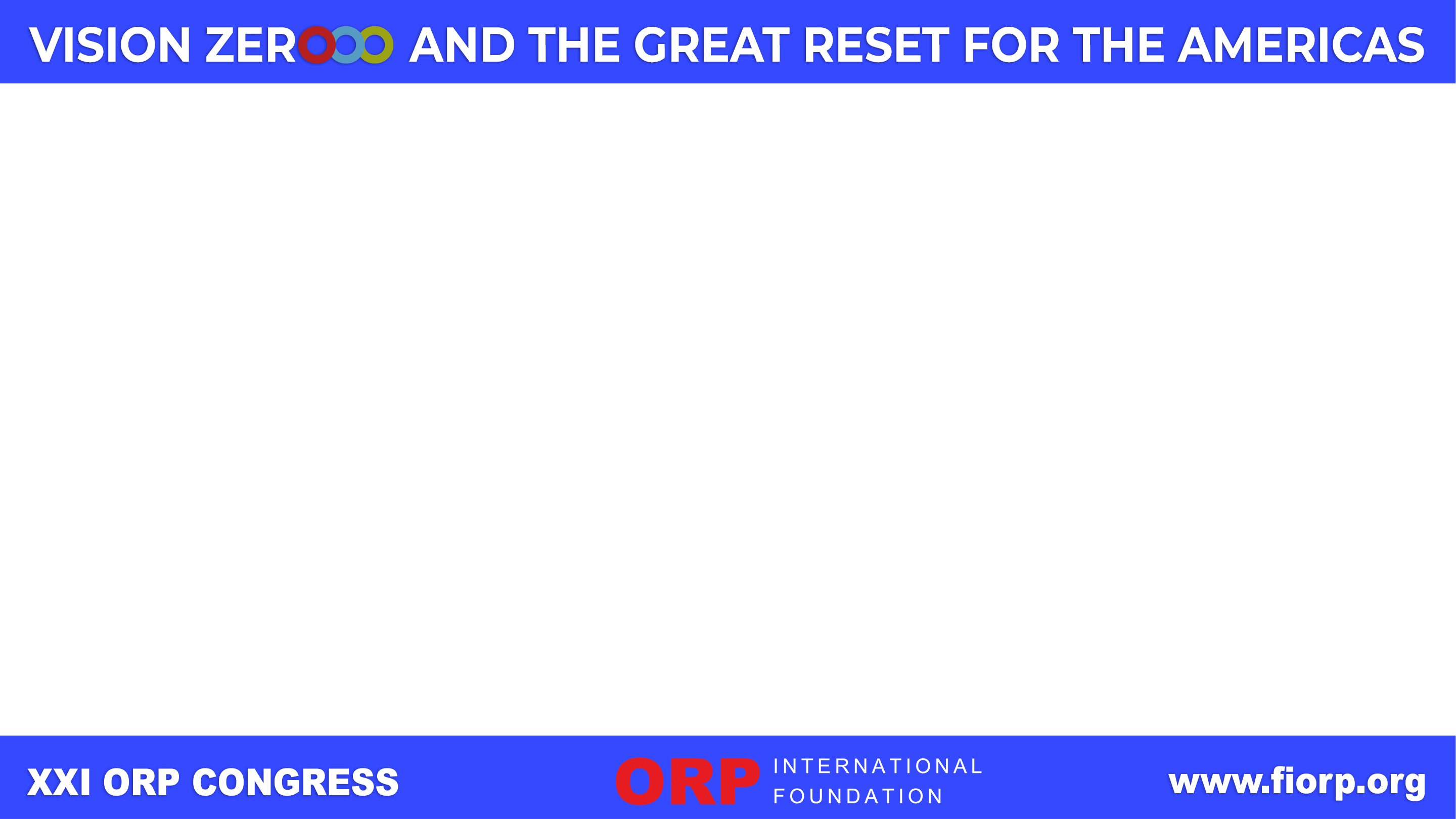 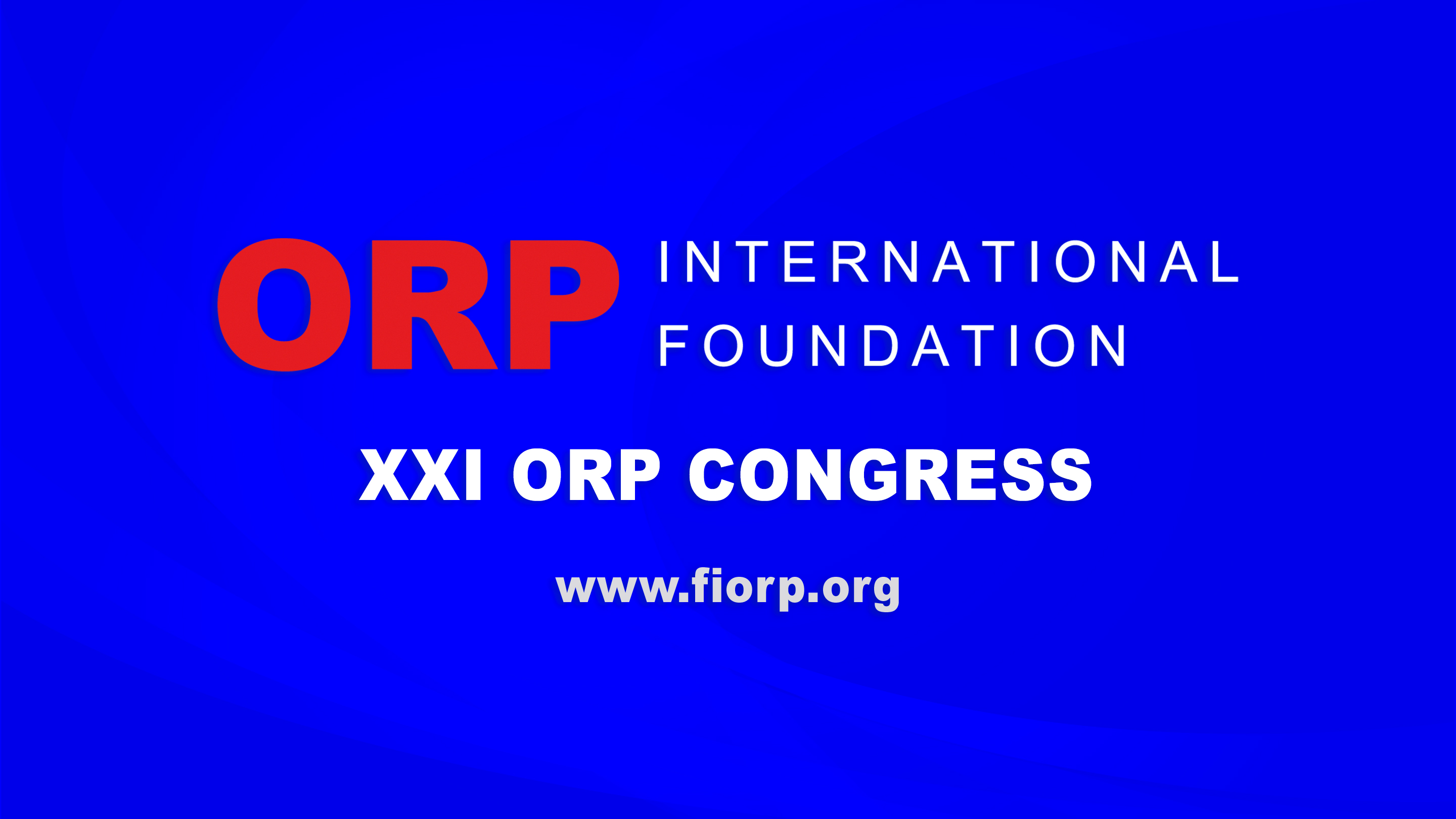